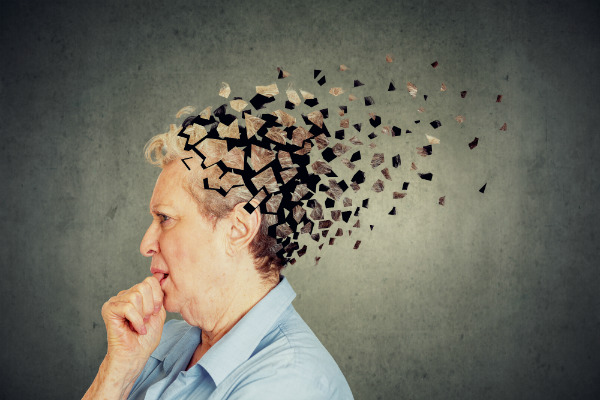 Demencia
Demencia je dôsledok
Poškodenia mozgu, hlavne mozgovej kôry a neskôr aj mozgových štruktúr
Neurodegeneratívneho ochorenia mozgu-mozgových buniek, proces je nezvratný ,ochorenie nie je vyliečiteľné
Dôsledok škodlivých procesov-otrava organizmu , úrazy hlavy 
Dôsledok poškodenia cievneho zásobenia mozgu
Príčinou demencie môže byť až 60rôznych ochorení . Niektoré sú liečiteľné , ale väčšina nie
Napríklad ochorenie štítnej žľazy alebo niektoré formy depresie , ktoré vyvolávajú demenciu je možné vyliečiť
Čo sa odohráva v ľudskom mozgu ?
Najčastejšie sa stretávame v praxi s demnciou spôsobenou Alzheimerovou chorobou
Alzheimerova choroba je progresívne degeneratívne ochorenie u ktorého dochádza k hromadeniu chorých bielkovín v mozgu
Dôsledkom je potom úbytok neurónov , zmena štruktúry mozgu a celková atrofia mozgu
 Neuróny nemôžu vzájomne komunikovať a vykonávať svoju funkciu- prenos informácií
Progresia demencie
Prechodnou fázou medzi normálnym stavom v  oblasti celkovej kognitívnej výkonnosti a demenciou je mierna kognitívna porucha –MCI, Je to stav nie choroba
Títo ľudia sú úplne  sebestační, sťažujú sa že si ťažko pamätajú
Psychologickým vyšetrením sa zistí porucha kognitívnych funkcií, ktorá však ešte nie je závažná, ako pri syndróme demencie a nezodpovedá normálnemu procesu starnutia 
Stav sa môže zhoršiť asi u 10% z nich po roku je diagnostikovaná demencia
Asi u 40%-50% sa do roka problémy s pamäťou normalizujú
 Príčinou môže prechodná choroba, užívanie niektorých liekov alebo depresia
Väčšina demencií sa rozvíja  pomaly a je ťažké odlíšiť mierne poruchy pamäti od normálneho starnutia a včasných prejavov demencie
 Preto je dôležité absolvovať pravidelné kontrolné vyšetrenia ,aby sa v prípade potreby začala včasná liečba demencie
Typy Demencie
Alzheimerova choroba
Vaskulárna demencia
Parkinsonova choroba
Demencia s Lewyho telieskami
Frontotemporálna demencia
Huntingtonova choroba
Alzheimerova choroba
Objavuje sa v 50 až 70% prípadov zo všetkých demencií
Niekedy sa vyskytuje aj v kombinácii s inými typmi
Má veľmi pomalý nástup
Prejavuje sa poruchami krátkodobej pamäte
Problémy s koncentráciou
Problémy zapamätávať si nové informácie
Menej schopní logicky myslieť alebo si vytvárať úsudok
Dlhodobá pamäť s počiatku zachovaná-postupne sa objavujú poruchy orientácie v čase aj priestore
V pokročilejších štádiách prestávajú pacienti spoznávať svojich blízkych
Nie sú schopní vykonávať denodenné aktivity
Alheimerovu chorobu rozlišujeme- Demenciu so skorým začiatkom do 65 rokov, neskorým začiatkom od 65 rokov
Zatiaľ nepoznáme žiadnu účinnú liečbu , ktorá by dokázala vyliečiť Alzheimerovu chorobu
Lieky a nefarmakologické intervencie však dokážu aktivizovať spoznávacie funkcie a spomaliť postup choroby
Vaskulárna demencia
Vzniká v dôsledku upchatia ciev mozgu, ku ktorému dochádza poruchou prietoku krvi do mozgu 
Vyskytuje sa u starších ľudí
Najčastejšou príčinou býva cievna mozgová príhoda
Dôsledok akéhokoľvek stavu , ktorý zužuje alebo poškodzuje cievy –krvácanie do mozgu , cukrovka, bežné opotrebovanie ciev spojené so starnutím ,vysoká hladina cholesterolu ,cukrovka , vysoký krvný tlak.
Nepredstavuje ochorenie s jednotným klinickým obrazom
Diagnosticky je potrebné preukázať cievne ochorenie mozgu kt. je sprevádzané poruchami chôdze –pomalé kroky, motorická neistota , časté pády
Inkontinencia ktorú nie je možne vysvetliť urologicky
Poruchy prehĺtania a reči ,poruchy osobnosti či zmeny nálad
 V staršom veku je často nezvratná
Pomáha zdravý životný štýl
Pravidelné cvičenie
Strava s nízkym obsahom tuku
Vyhýbanie sa fajčeniu
 Nízka hladina krvného tlaku a cholesterolu
Toto všetko môže postup ochorenia spomaliť niekedy dokonca aj zastaviť
Parkinsonova choroba
Je závažné neurodegeneratívne ochorenie ktoré postihuje pacientov prevažne vo vyššom veku . Jej prvé príznaky sú mierne a nenápadné ale postupne sa zhoršujú. Príčinou je strata neurónou v mozgu , ktoré produkujú neurotransmiter dopamín a poruchy nervových prenášačov.
Príznaky:
Trasenie rúk.
Znížená pomalá schopnosť sa pohybovať
Strnulosť a ohnuté držanie tela
Poruchy státia a chôdze
Psychické zmeny: podráždenosť , depresia
Porucha reči a písania
Problémy so sústredením a pamäťou , či plánovaním usudzovaním
Neexistuje liek ktorý dokáže ochorenie vyliečiť 
Liečba liekmi ktoré sa využívajú pri regulácii  koncentrácie dopamínu, pomáha hlboká mozgová stimulácia a fyzioterapia
Demencia s Lewyho telieskami
Kombinuje príznaky Parkinsonovej aj Alzheimerovej choroby . Ide o neurodegeneratívne ochorenie ktorého príčinou sú tzv. Lewyho telieska
Príznaky:
Kolísavá pozornosť
Zrakové halucinácie v podobe ľudských postáv , zvierat
Či poruchy zrakovo-priestorovej oblasti
Liečba: Farmakologická, nefarmakologiská s výnimkou antipsychotík na kt. sú pacienti citliví
Frontotemporálna demencia
Má niekoľko podtypov a prejavuje sa poruchami správania a reči
Začína sa nenápadne , vyvíja sa veľmi pomaly . Výhradne zasahuje čelný lalok mozgu a občas zasahuje aj do spánkového laloku pacienta.
Dôležitú úlohu zohráva genetika
Ochorenie sprevádzajú rôzne príznaky, výrazne sa líšia
Porucha správania
Hrubosť
Poruchy afektivity
Apatický
Zanedbávaná hygiena
Nevhodné správanie-trestná činnosť
Problémy s rečou s artikuláciou
Problém porozumieť významu slova
Huntingtonova choroba
Je dedičné ochorenie s výraznými prejavmi v oblasti pohybu aj poznávania. Ochorenie ktoré sa prejavuje najmä pohybovým postihnutím
Huntingtonova choroba je veľmi zriedkavá dedičná choroba, ktorá spôsobuje genetická mutácia na 4 chromozóme 
 Ak jeden z partnerov trpí Huntingtonovou chorobou ,je 50% riziko že ich dieťa bude tiež postihnuté
V 90% prípadoch sa začína medzi 35.-50. rokom veku
Priznaky Huntingtonovej choroby
Abnormálne pohyby svalov
Mimovôlové krútivé trhavé pohyby ktoré sa opakujú v jednom alebo viacerých svaloch- Tváre, hlavy, rúk a nôh
Problémy s pamäťou
Úsudkom
Rečou
Mimovoľné zvuky až nezrozumiteľnosť
Rôzne psychiatrické prejavy: úzkosť ,zmeny nálad , podráždenosť
Komplikácie: ako srdcové zlyhanie , poranenia spojené s pádom či zápal pľúc
Liečba Huntingtonovej choroby
Nedá sa vyliečiť
Avšak vhodnou farmakologickou liečbou – antidepresíva , antipsychotiká , možno zmierniť ťažké psychiatrické prejavy, ktoré sprevádzajú ochorenie u pacientov
Psychoterapia im pomáha rozvíjať zručnosti, ako aj zvládať svoje poruchy správania
Príznaky demencie
Narušenie poznávacích funkcií-ktoré nám pomôžu myslieť, reagovať , znížením pamäťových schopní, problém s krátkodobou pamäťou ,kým dlhodobá zostáva zachovaná, problémy s orientáciou, problém s pozornosťou ,rečou , rozhodovaním
Problémy so správaním a emóciami: Behaviorálno - psychologické , úzkosť, povznesená nálada,nervozita,depresia,apatia,bludy,halucinácie,nepokoj,agresívne správanie, blúdenie, stereotypná motorika, zmeny osobnosti , poruchy spánku či stravovania
Narušenie aktivít denného života: zhoršenie schopnosti postarať sa o seba
Štádiá demencie
Bez zhoršenia poznávacích schopností
Zhoršenie pamäti spájané s vekom
Mierna porucha poznávania
Ľahká demencia
Mierna demencia
Stredne ťažká demencia
Ťažká demencia
Diagnostika demencie
Diagnostika by mala byť urobená čo najskôr ,pretože možno nasadiť liečbu čo najskôr a predĺžiť dobré fungovanie človeka aj napriek chorobe
Pri vyšetrení sa podieľajú viacerí odborníci – psychológovia, liečebný pedagógovia ,neurológovia, psychiatri
Zistenie informácií o problémoch- anamnéza rodinná , príznaky ,lieková anamnéza
Orientačné vyšetrenie poznávacích funkcií-vyšetrenie pamäti, pozornosti ,reči,mysslennia a iných schopností
-Krátke orientačné skriningové testy MMSE test-test kognitívnych funkcií
-niektoré zariadenia ponúkajú bezplatnú možnosť testovania pamäti , napr. centrum MEMORY
Telesné vyšetrenie a vyšetrenie zobrazovacími metódami-podmienkou určenia diagnózy je vyšetrenie u neurológa alebo psychiatra
-telesné vyšetrenie pozostáva: vyšetrenie TK,EKG, vyšetrenia hormónov štítnej žľazy a laboratórneho vyšetrenia,
-vyšetrenia zobrazovacími technikami: CT mozgu, magnetická rezonancia, EEG,PET
Liečba Demencie
Väčšina typov demencie sa nedá vyliečiť , ale existujú spôsoby ako ich spomaliť
Orientácia v realite- hodiny kalendár , označiť priestor jasnými nápismi
Validácia NAOMI FAIL-Je spôsob komunikácie ,pri ktorej je dôležité akceptovanie emócií človeka s demenciou, uznanie jeho hodnoty a empatické pochopenie jeho potrieb
Reminiscencia-pri tejto metóde sa pracuje so spomienkami a s dlhodobou pamäťou, ide o prístup kde je veľmi užitočná spolupráca s rodinou
Kognitívny tréning-Je program, ktorého cieľom je cez špeciálne cvičenia a úlohy precvičovať poznávacie funkcie
Arteterapia a muzikoterapia
Snoezelen-je terapia ktorá umožňuje stimuláciu a zároveň relaxáciu človeka s demenciou vďaka zapojeniu všetkých jeho zmyslov
Ako znížiť riziko demencie
Zdravá strava
Redukcia vaskulárnych ochorení
Fyzická aktivita
Socializácia
Vzdelávanie a mentálna aktivita
Ďakujeme za vašu
        pozornosť.